МБОУ СОШ № 37, г.Архангельск
Заседание клуба «Мы и окружающий мир»

                     
   Занятнова С.М., учитель начальных классов
‘ ежи + волк “ й  < ок
Живой уголок
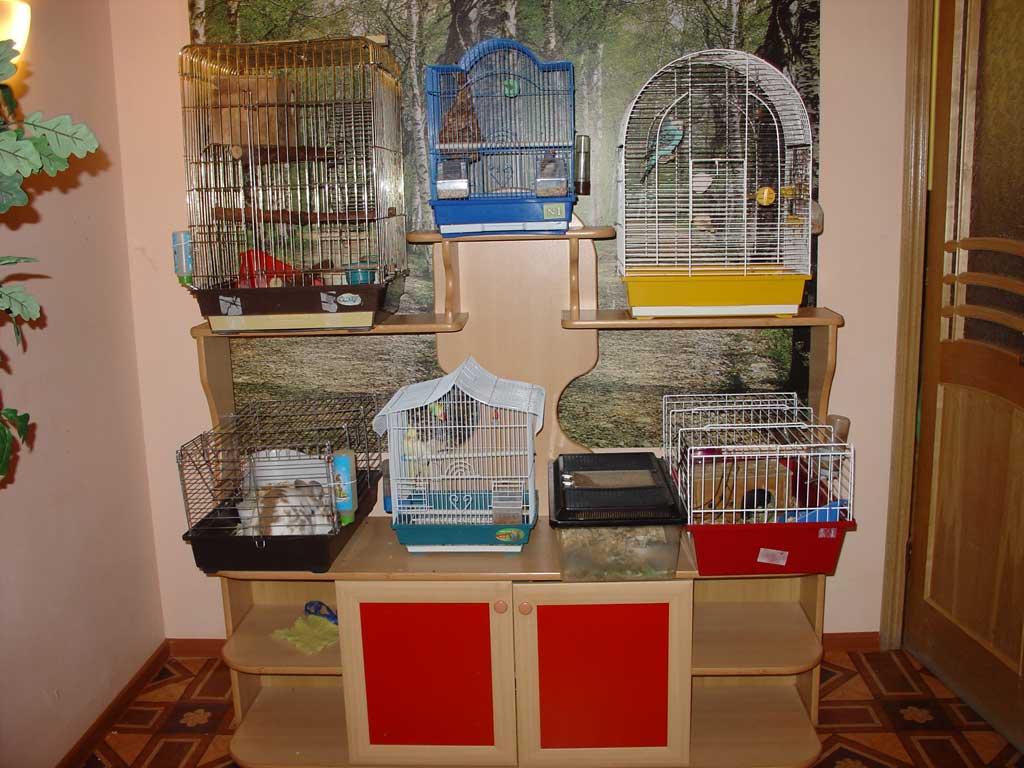 Статистические данные:
10 человек держат кошек, 
10 человек – собак,
2 человека – кроликов,
2 человека – хомячков,
2 человека – рыбок,
1 человек – морскую свинку.
Живой уголок в детском саду
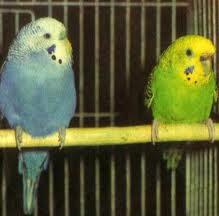 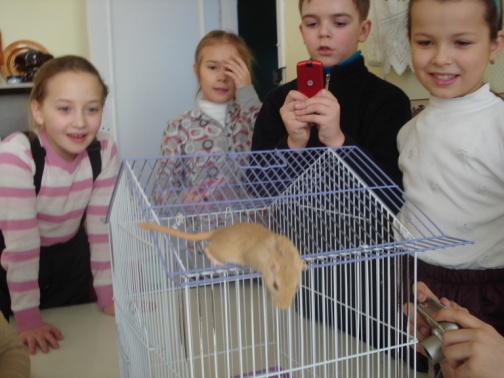 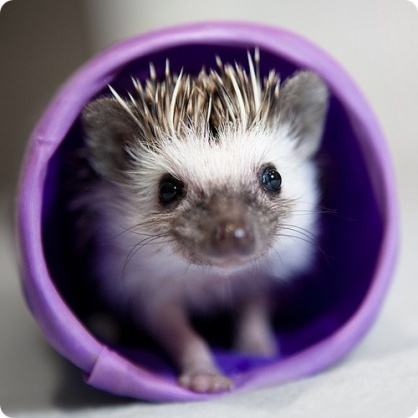 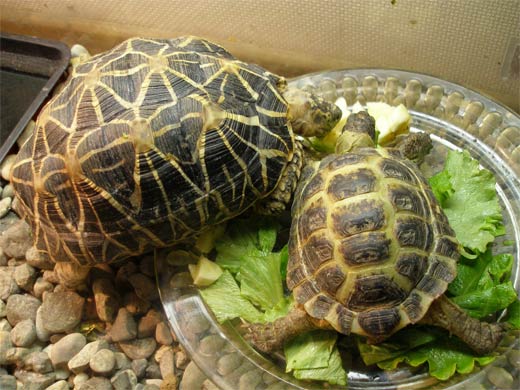 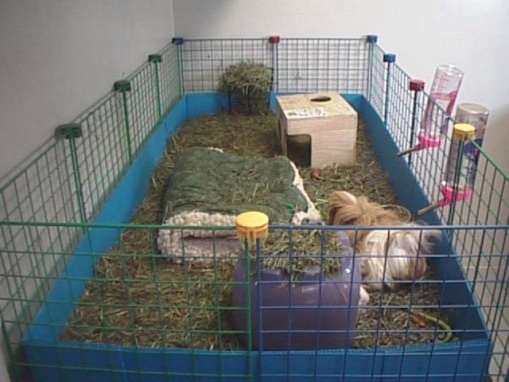 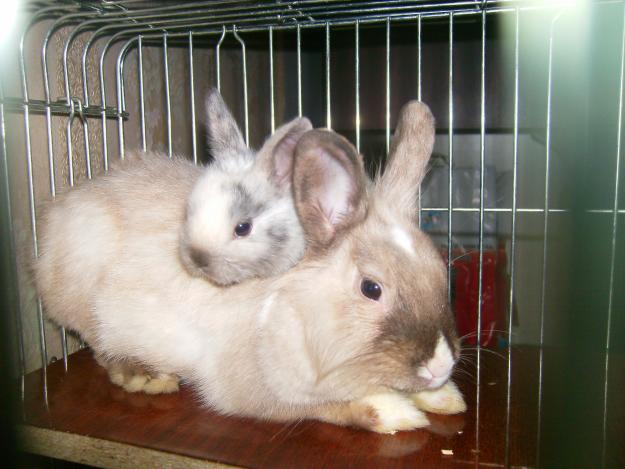 Живой уголок в Архангельском областном центре дополнительного образования
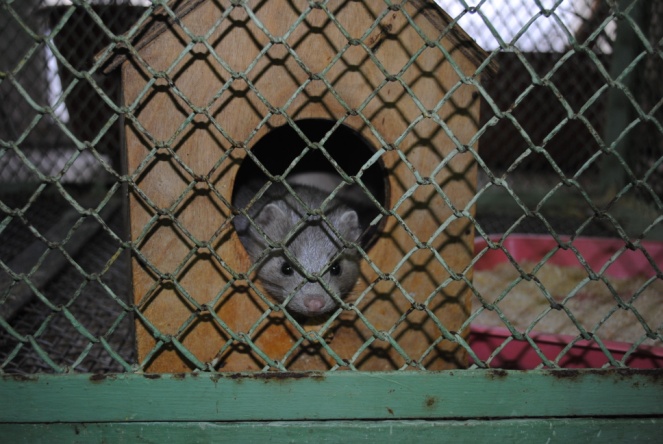 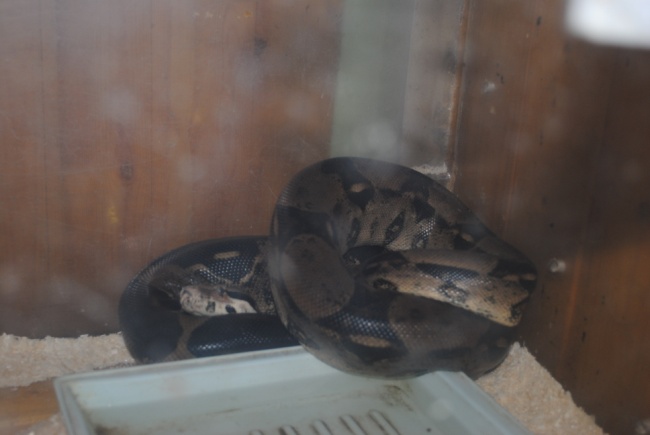 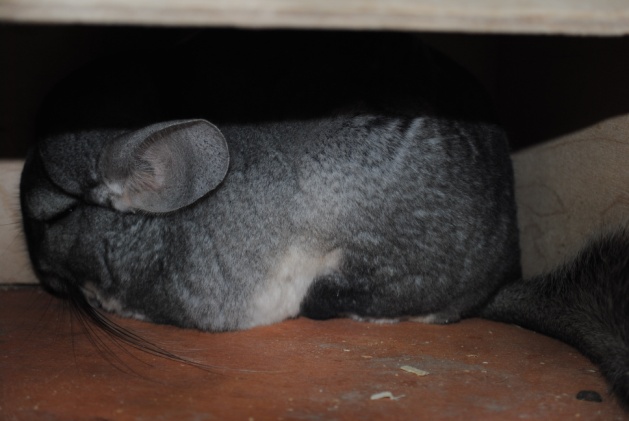 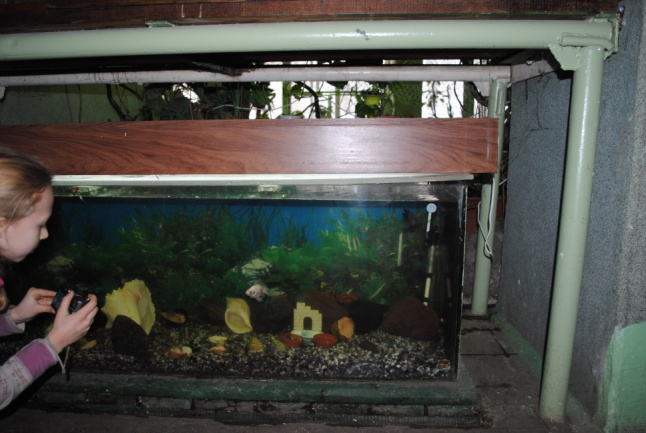 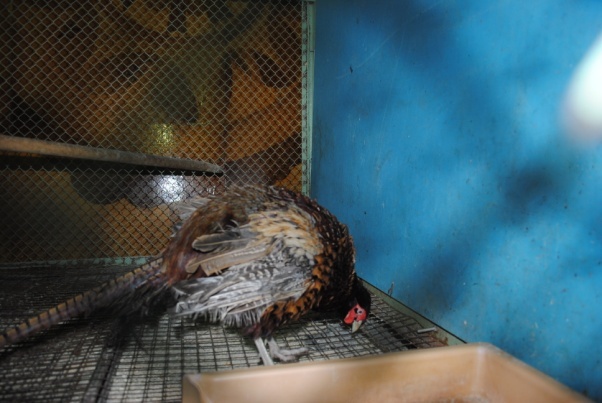 Живой уголок в           Архангельском областном центре дополнительного образования
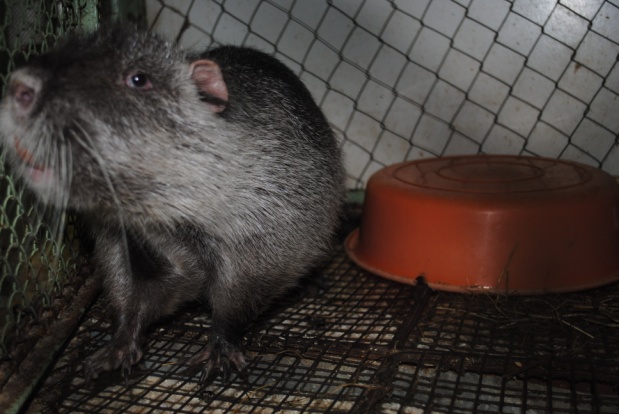 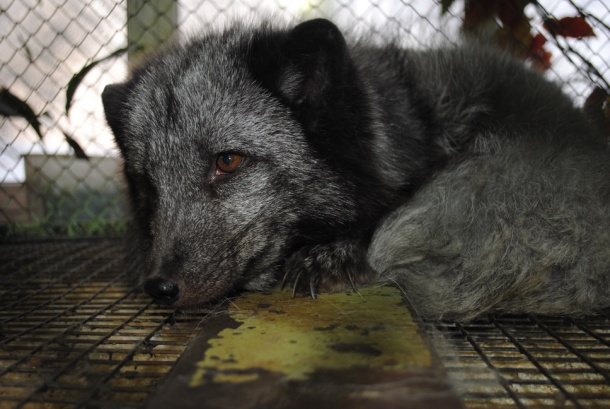 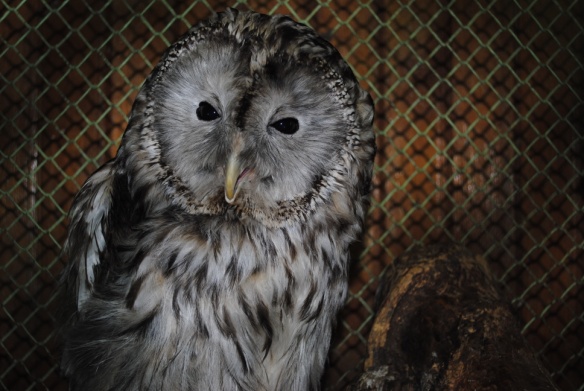 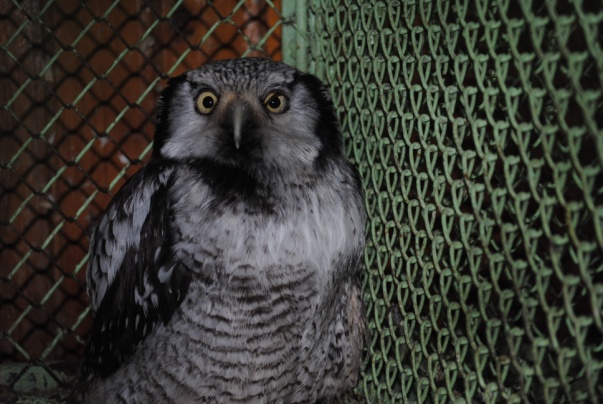 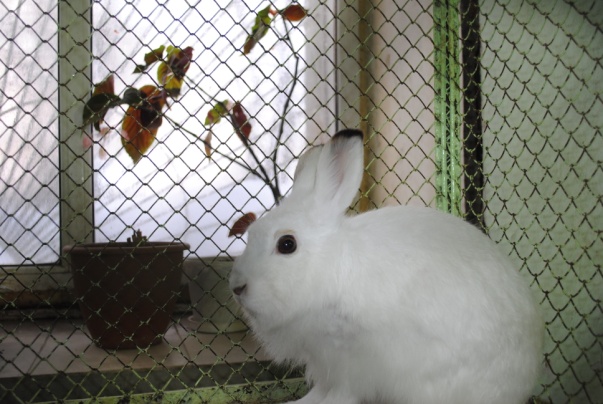 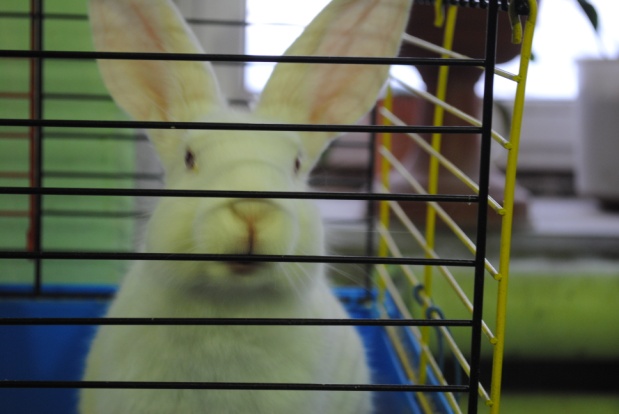 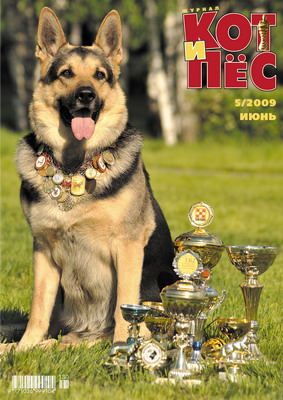 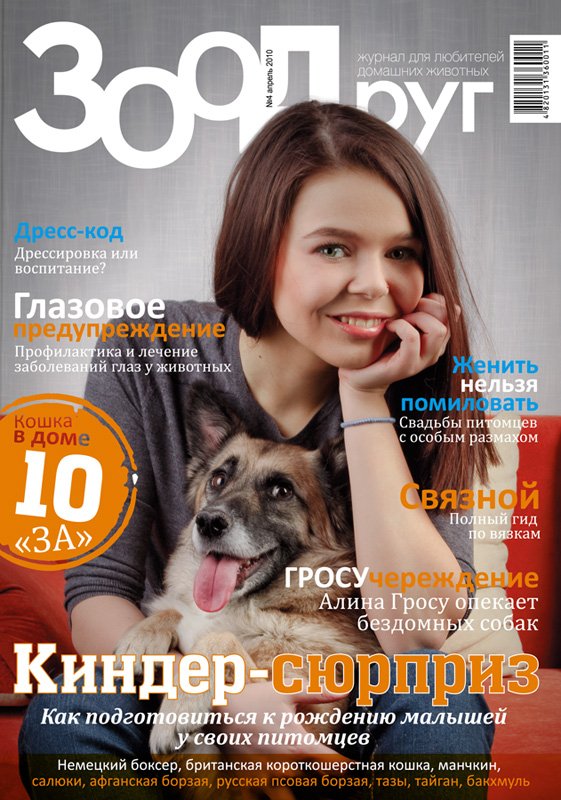 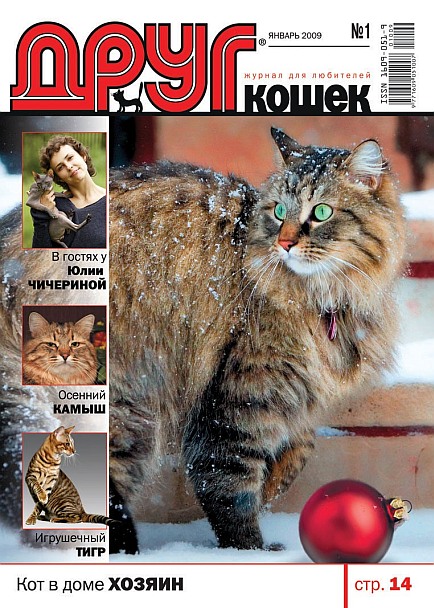 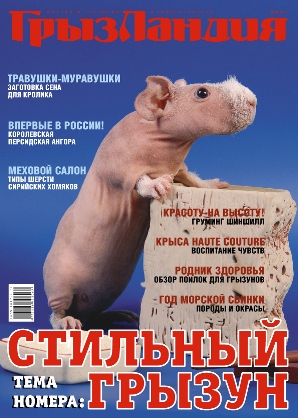 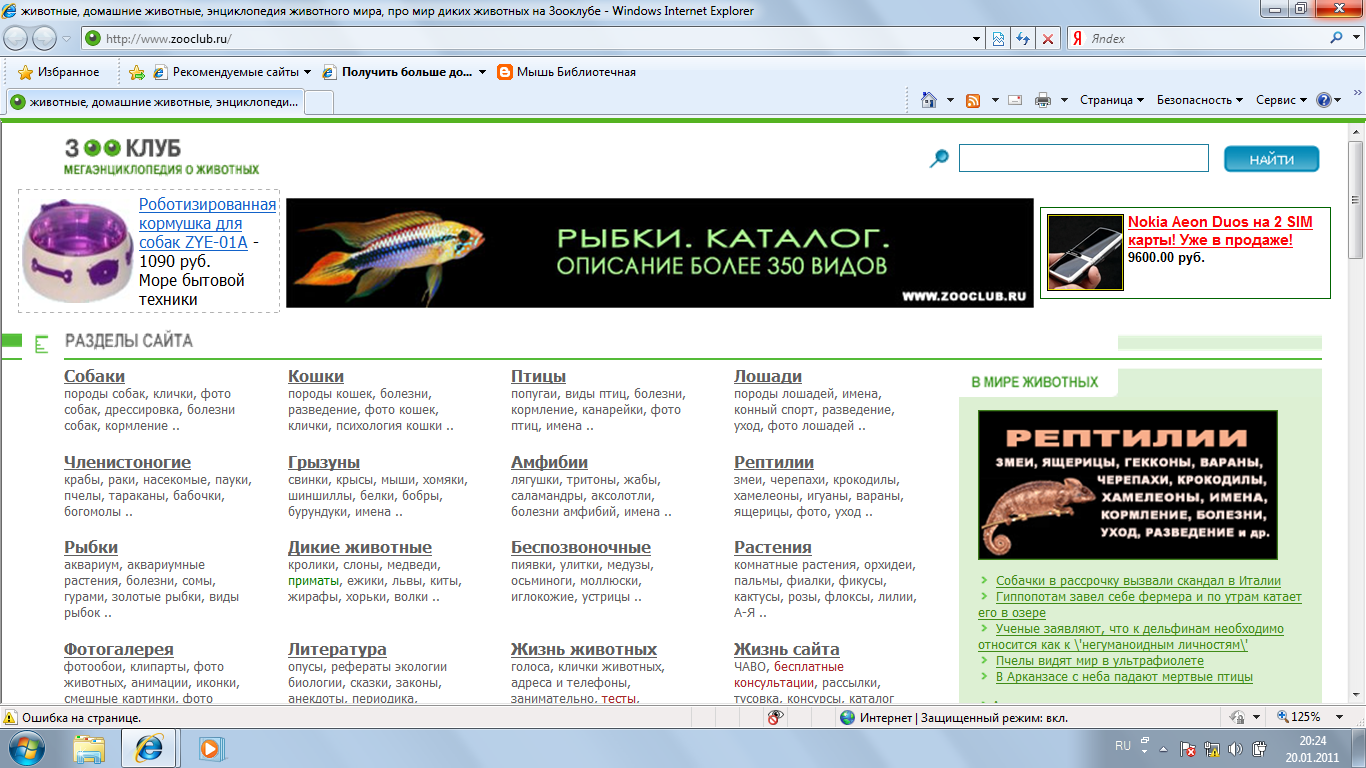 http://www.zooclub.ru/
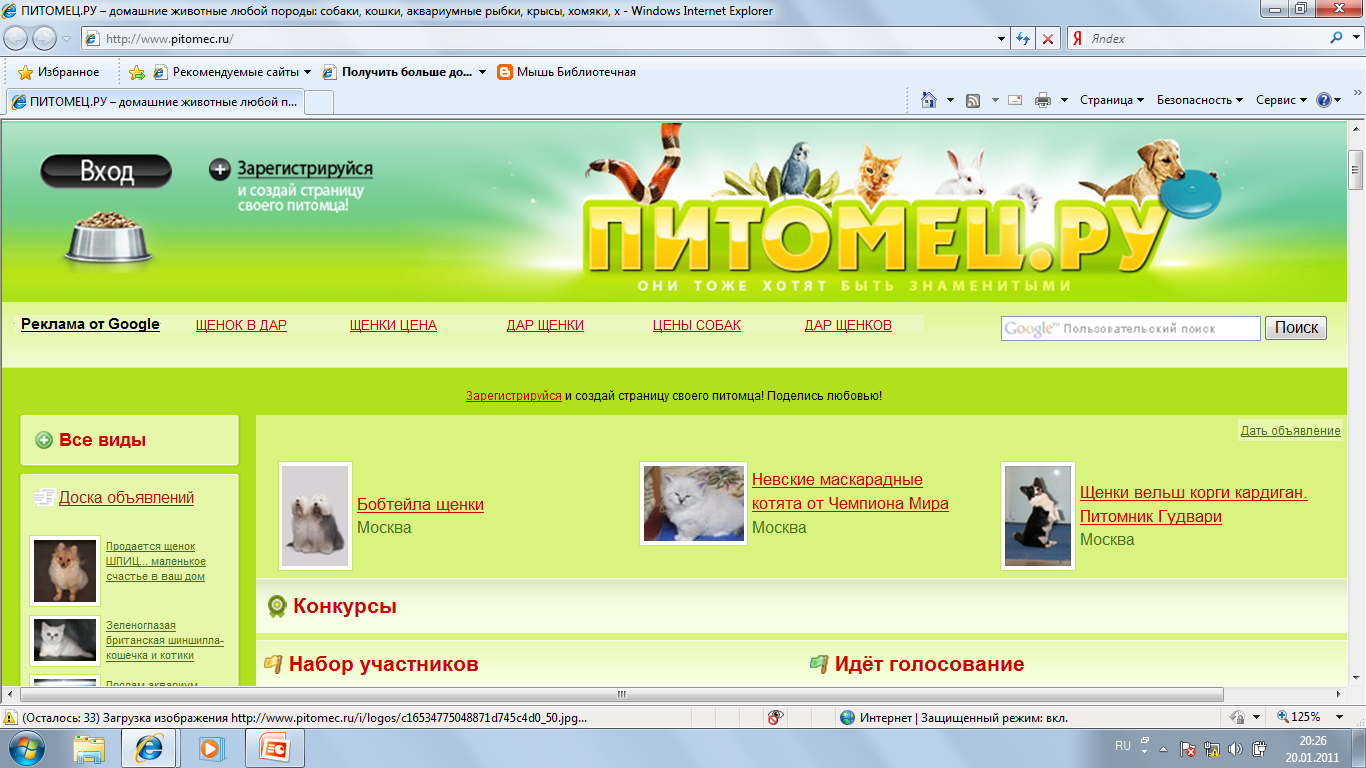 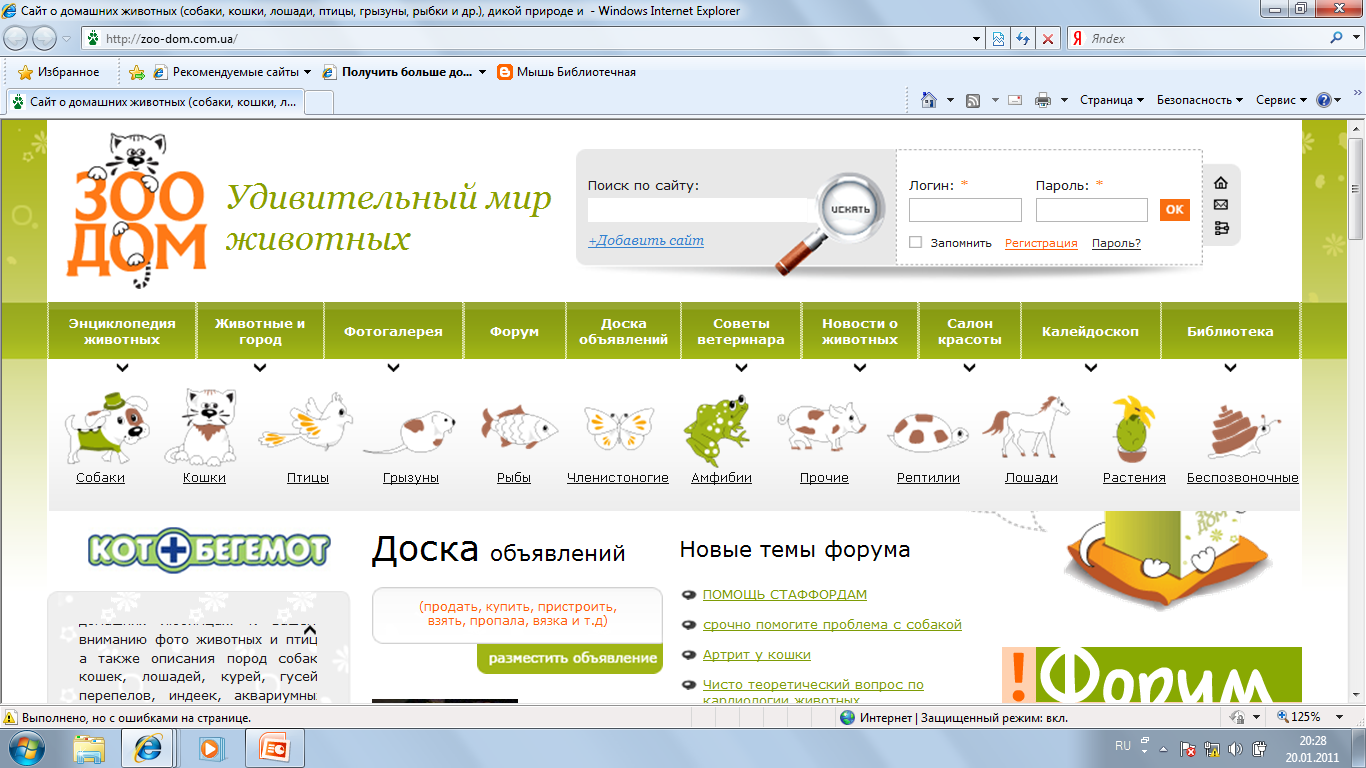 http://www.pitomec.ru/
http://zoo-dom.com.ua/
Задание всем присутствующим:
Назвать возможных обитателей живого уголка;
Подготовить доклад о содержании любого из них.
План выступления:1. Название животного.2. Как устроен домик      животного?3. Чем кормят животное?4. Каковы особенности ухода за этим животным?
Мой аквариум
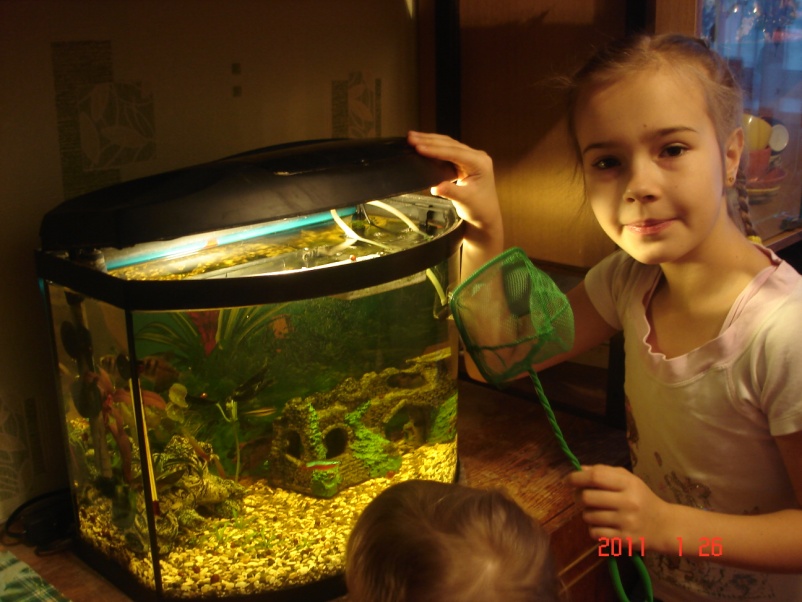 Аквариумные рыбки
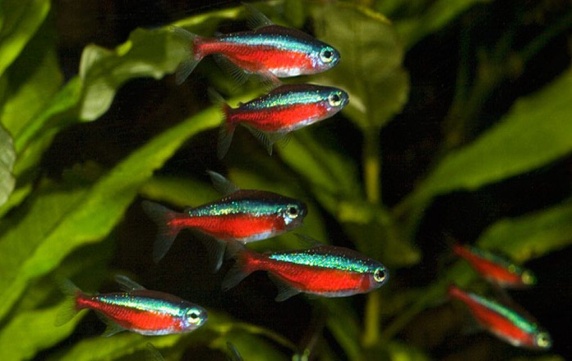 Неоны чёрные и красные






                                        Сомик

Тернеция



                                                                            Тетра
                                                                 красноносая
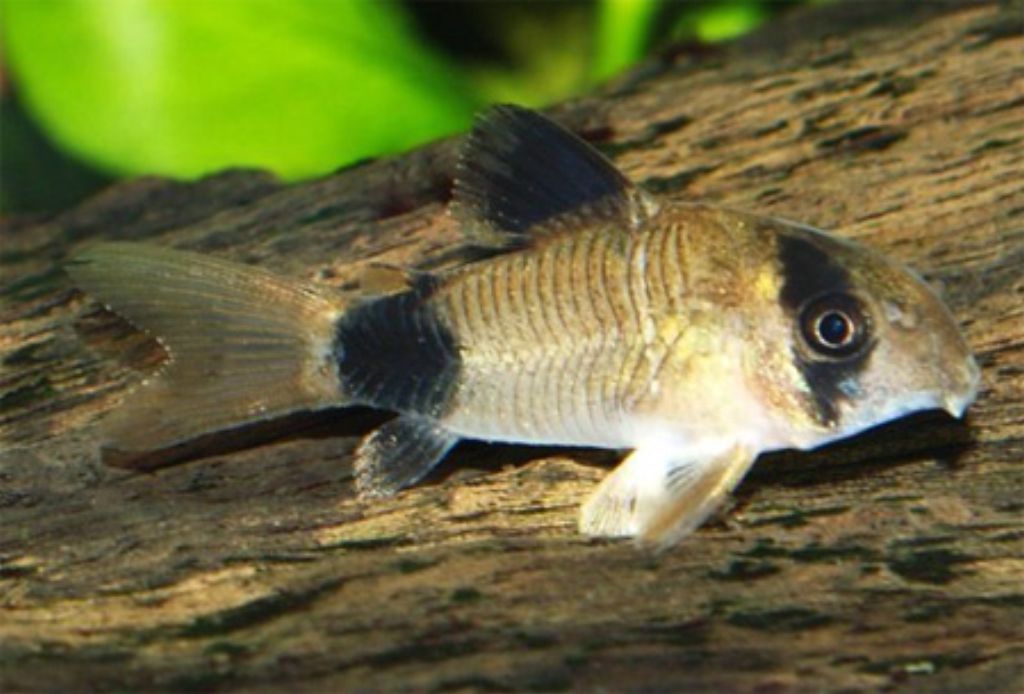 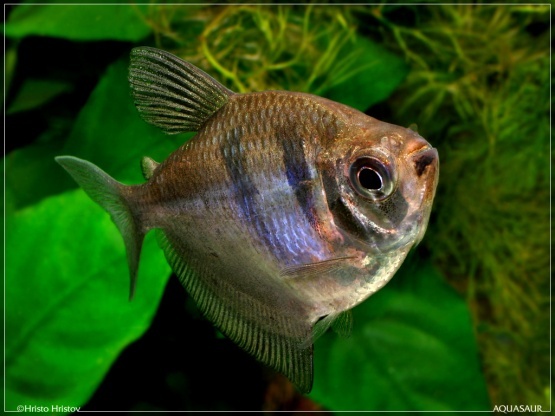 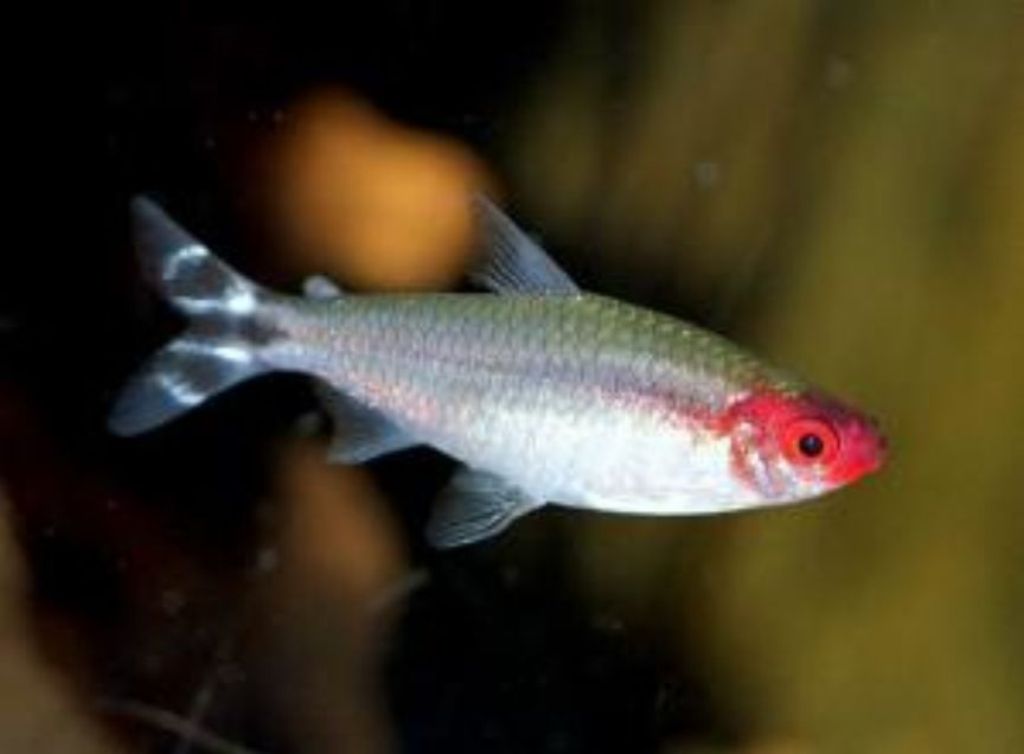 Террариум
Террариум
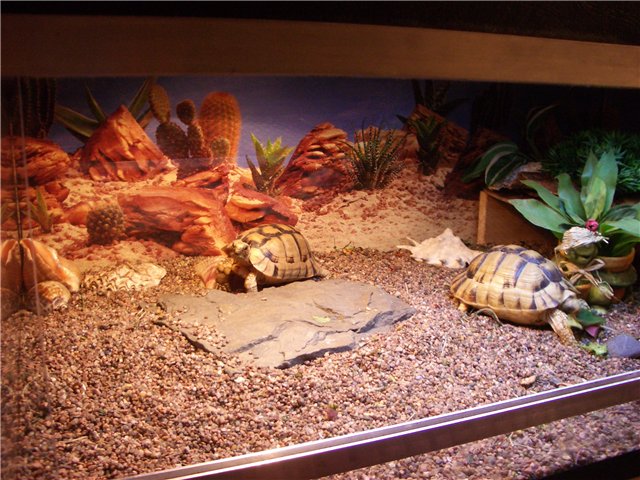 Молодцы!
Домашнее задание:
Прочитать текст учебника и ответить на вопросы по тексту.
Подготовить сообщение о питомцах живого уголка, о которых не говорили на уроке.